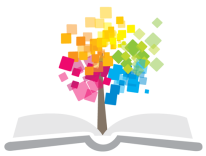 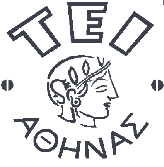 Ανοικτά Ακαδημαϊκά Μαθήματα στο ΤΕΙ Αθήνας
Ανάλυση Συστημάτων Μακροχρόνιας Φροντίδας (Θ)
Ενότητα 09: Η Μακροχρόνια Φροντίδα Υγείας στην Ελλάδα: Το θεσμικό πλαίσιο
Γιώργος Πιερράκος
Τμήμα Διοίκησης Επιχειρήσεων

Κατεύθυνση Διοίκησης Μονάδων Υγείας και Πρόνοιας
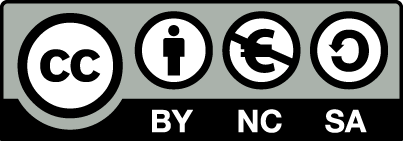 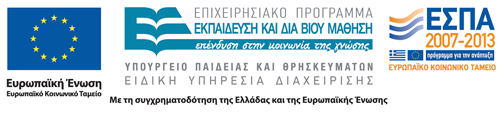 Η Πρωτοβάθμια Φροντίδα υγείας στην Ελλάδα  1/2
Νόμος 1397 1983 ίδρυση του ΕΣΥ: ορίζονται τα πλαίσια και οι βάσεις για την ανάπτυξη ενός Εθνικού Συστήματος Υγείας (ΕΣΥ) άρθρο 16 επ. Ν. 1397/1983: : 
Ίδρυση «Μονάδων Περίθαλψης», σύμφωνα με την ορολογία του, προσηλωμένος στο νοσοκεντρικό και νοσοκομειακεντρικό χαρακτήρα του συστήματος. 
H Πρωτοβάθμια Περίθαλψη προβλέφθηκε να παρέχεται από τα Κέντρα Υγείας και τα Περιφερειακά τους Ιατρεία, καθώς και από τα Εξωτερικά Ιατρεία των νοσοκομείων.
2
Η Πρωτοβάθμια Φροντίδα υγείας στην Ελλάδα  2/2
Νόμος 1397 1983 ίδρυση του ΕΣΥ: ορίζονται τα πλαίσια και οι βάσεις για την ανάπτυξη ενός Εθνικού Συστήματος Υγείας (ΕΣΥ) άρθρο 16 επ. Ν. 1397/1983: : 
Σημαντικά χαρακτηριστικά του νόμου αποτελούν η πρόβλεψη για σύσταση Κέντρων Υγείας ως αποκεντρωμένων οργανικών μονάδων νοσοκομείων του νομού και των Περιφερειακών Ιατρείων ως αποκεντρωμένων οργανικών μονάδων των Κέντρων Υγείας. 
Διάκριση σε Κέντρα Υγείας αστικών περιοχών και Κέντρων Υγείας μη αστικών περιοχών,  η διασύνδεση με τα νοσοκομεία.
3
Νόμος 2519/1997: για τον εκσυγχρονισμό και την ανάπτυξη του ΕΣΥ: Αναδιάρθρωση της πρωτοβάθμιας φροντίδας στις αγροτικές περιοχές ανάπτυξη της δημόσιας υγείας άρθρα 26, 31-33
Tα Περιφερειακά Iατρεία (ΠI) για τα νησιά που δεν λειτουργεί Kέντρο Yγείας μπορεί να χαρακτηρίζονται και να οργανώνονται ως Πολυδύναμα Περιφερειακά Iατρεία,  ένα είδος μικρών K.Y, για να μπορούν να αντιμετωπίσουν τις  ανάγκες των κατοίκων, λόγω των ιδιαίτερων  γεωγραφικών και συγκοινωνιακών προβλημάτων που τα απομονώνουν από το Kέντρο Yγείας ή το Nομαρχιακό Nοσοκομείο που υπάγονται.
Τα Δίκτυα Πρωτοβάθμιας Φροντίδας Υγείας τα οποία οργανώνονται και λειτουργούν από μονάδες ΠΦΥ δημοσίων νομικών προσώπων και διασυνδέονται με νοσοκομεία του ΕΣΥ . 
Τέλος με το ν. 2889/2001 (άρθρο 1, παρ. 3, 4) οι Μονάδες Πρωτοβάθμιας Φροντίδας αποτέλεσαν αποκεντρωμένες και ανεξάρτητες υπηρεσιακές  μονάδες των ΠεΣΥ.
4
Νόμος  3235/2004: Πρωτοβάθμια Φροντίδα υγείας: Οργανισμός Κέντρων Υγείας (Οργανισμών Κοινωνικής Ασφάλισης), Οικογενειακός Γιατρός-Προσωπικός γιατρός –Ηλεκτρονική κάρτα υγείας
Αυτοτελή νομοθετική ρύθμιση της ΠΦΥ,
Επιχειρείται να εξορθολογήσει και να της προσδώσει έναν πλουραλιστικό χαρακτήρα αναφορικά με τις παρεχόμενες υπηρεσίες υγείας, 
Αξιοποιούνται οι υφιστάμενες υποδομές τόσο των μονάδων ΠΦΥ του ΕΣΥ όσο και των πολυατρείων και των τοπικών ιατρείων των ασφαλιστικών οργανισμών.
5
Νόμος  3235/2004: Πρωτοβάθμια Φροντίδα υγείας: αποτελεί η τομεοποίηση των μονάδων ΠΦΥ  1/2
Η Πρωτοβάθμια Φροντίδα Υγείας οργανώνεται στη βάση ενός τομεοποιημένου γεωγραφικά συστήματος, μέσα στα όρια της ΔΥ.ΠΕ. 
στη βάση των αναγκών υγείας του πληθυσμού της Περιφέρειας, τη διάρθρωση των δομών παροχής υπηρεσιών υγείας, τη μορφολογία της περιοχής και τις συγκοινωνιακές συνθήκες. Κριτήρια, άλλωστε, που καθορίζουν και την αποκέντρωση, δημιουργώντας έτσι συνθήκες ικανοποίησης των χρηστών υπηρεσιών σε τοπικό επίπεδο.
6
Νόμος  3235/2004: Πρωτοβάθμια Φροντίδα υγείας: αποτελεί η τομεοποίηση των μονάδων ΠΦΥ 2/2
Μονάδες αυτές αποσκοπούν στην παροχή υπηρεσιών Πρωτοβάθμιας Φροντίδας Υγείας στο σπίτι, σε μονάδα ημερήσιας νοσηλείας, σε μονάδα μετανοσοκομειακής φροντίδας και φυσικής αποκατάστασης - αποθεραπείας σε ειδικές κατηγορίες πληθυσμού ή περιπτώσεις ασθενειών, που καθορίζονται με απόφαση του ΔΣ της ΔΥ.ΠΕ. 
Το δίκτυο αυτών των υπηρεσιών δεν λειτούργησε.
Νομοθέτηση ηλεκτρονικού ιατρικού φακέλου για κάθε πολίτη όσο και η ηλεκτρονική κάρτα υγείας του πολίτη.
7
Ίδρυση του Εθνικού Οργανισμού Παροχής Υπηρεσιών Υγείας (ΕΟΠΥΥ) με το Ν. 3918/2011
Σημαντικό βήμα για τη μεταρρύθμιση της Πρωτοβάθμιας Φροντίδας Υγείας.
Βασική αρμοδιότητά του αποτελεί ο συντονισμός και η συνεργασία των φορέων που αποτελούν το Δίκτυο Πρωτοβάθμιας Φροντίδας Υγείας.
8
Πρωτοβάθμιο Εθνικό Δίκτυο Υγείας (Π.Ε.Δ.Υ.)Ν. 4238/2014:
Αλλαγή σκοπού Ε.Ο.Π.Υ.Υ. και λοιπές διατάξεις.
 Θεσπίζεται και περιγράφεται η λειτουργία του οικογενειακού Γιατρού.
Επισημαίνεται στο 1 αρθρο του Νόμο ότι στις Υπηρεσίες Πρωτοβάθμιας Φροντίδας Υγείας περιλαμβάνονται: Υπηρεσίες μετανοσοκομειακής και κατ’ οίκον φροντίδας υγείας, καθώς και τις υπηρεσίες αποκατάστασης.
Νομοθετείται ο Ηλεκτρονικός ιατρικός φάκελος
Ο νόμος δίνει νομοθετική εξουσιοδότηση στον αρμόδιο Υπουργό να καθορίσει τα σχετικά θέματα του ηλεκτρονικού ιατρικού φακέλου.
9
Κατ’ οίκον Νοσηλεία – Φροντίδα 1/2
Ν.2071/1992: 
Θεσπίζεται γενικά η κατ’ οίκον νοσηλεία στην παροχή υπηρεσιών υγείας.
Δημιουργία μονάδων βοήθειας στο σπίτι και κινητών μονάδων.
10
Κατ’ οίκον Νοσηλεία – Φροντίδα 2/2
Οι οργανισμοί οι οποίοι έχουν την δικαιοδοσία να οργανώνουν και να παρέχουν κατ’ οίκον νοσοκομειακή φροντίδα είναι:
Τομείς στοιχειώδους ιατροφαρμακευτικής περίθαλψης των νοσοκομείων του ΕΣΥ.
Τα κέντρα υγείας του ΕΣΥ, οι μικρότερες μονάδες παροχής ιατροφαρμακευτικής φροντίδας.
Κέντρα υγείας που οργανώνονται και διοικούνται σύμφωνα με την κοινωνική ασφάλεια, ευημερία και μη-κυβερνητικοί οργανισμοί.
Ιδιωτικά νοσοκομεία ή κέντρα στοιχειώδους ιατροφαρμακευτικής περίθαλψης υπό την αιγίδα και τον έλεγχο του Υπουργείου Υγείας.
11
Θεσμικό πλαίσιο 1/2
1994 Βοήθεια στο σπίτι ΦΕΚ B 382 - 24.05.1994:

«2. Το πρόγραμμα έχει σκοπό την παροχή Κοινωνικών και Ιατρικών Υπηρεσιών σε άτομα ανεξαρτήτου ηλικίας, που αντιμετωπίζουν πρόσκαιρα ή μόνιμα προβλήματα Υγείας ή Ψυχοκοινωνικά, ώστε να βελτιωθεί η ποιότητα της ζωής τους και να υποστηριχθούν οι οικογένειες τους.»
12
Θεσμικό πλαίσιο 2/2
1994 Βοήθεια στο σπίτι ΦΕΚ B 382 - 24.05.1994:

3. Στο κάθε πρόγραμμα απασχολούνται:
	α) ένας γιατρός.
	β) Δύο (2) Επισκέπτριες Υγείας ή Νοσηλεύτριες
	γ) Ένας (1) Κοιν. Λειτουργός
	δ) Ένας (1) Φυσικοθεραπευτής
	ε) Τρεις (3) Οικογενειακοί Βοηθοί
	στ) Εθελοντές από κάθε περιοχή που εφαρμόζεται το 
	πρόγραμμα
13
Ν. 3106/2003 (άρθρα 13, β και 17)
Σύσταση Ξενώνων: Αφορά στο θεσμικό πλαίσιο για την οργάνωση και λειτουργία μονάδων ανακούφισης χρόνιου πόνου και αντίστοιχα για την οργάνωση και λειτουργία ξενώνων χωρίς όμως να προκαλείται επιπλέον δαπάνη σε βάρος του κρατικού προϋπολογισμού.
Η κατ΄οίκον φροντίδα προβλέπεται στο πλαίσιο λειτουργίας των Ξενώνων  Νοσηλευτικής Φροντίδας και Ανακουφιστικής Αγωγής νοσηλευτική φροντίδα και ανακουφιστική αγωγή ασθενών στο σπίτι τους 24 ώρες το 24ωρο.
14
Βοήθεια στο σπίτι
Η πρώτη εφαρμογή σχετικού προγράμματος έχει την έναρξή της το 1994 (Π4β/οικ. 2217/27.4.94, ΦΕΚ 382 τ. Β’) και αφορά στη βοήθεια και υποστήριξη αποκλειστικά των ηλικιωμένων μέσα από τα ΚΑΠΗ. 
Ιδιαίτερη προσοχή δόθηκε σε ηλικιωμένους που κατοικούν μόνοι τους ή έχουν ανάγκη ειδικής υποστήριξης ή οι οικονομικοί τους πόροι είναι μειωμένοι, προκειμένου να αποφευχθεί ο κοινωνικός αποκλεισμός τόσο των ίδιων των ατόμων όσο και των οικογενειών τους.
15
Βοήθεια Στο Σπίτι σήμερα
Ν.4277 ΦΕΚ 156 Α'01.08.2014 Νέο Ρυθμιστικό Σχέδιο Αθήνας- Αττικής και άλλες διατάξεις Άρθρο 64Ν. 4199 Δημόσιες υπεραστικές οδικές μεταφορές επιβατών −Ρυθμιστική Αρχή Επιβατικών Μεταφορών και άλλες διατάξεις Άρθρο 127
«Κατ' οίκον Φροντίδα Συνταξιούχων», για τους συνταξιούχους.
«Κατ' οίκον Κοινωνική Φροντίδα» για δικαιούχους οικονομικά αδύναμους, ηλικιωμένους, ανασφάλιστους, ΑμεΑ κ.λπ.
Οι δήμοι ή τα νομικά τους πρόσωπα ή τα άλλα νομικά πρόσωπα της αυτοδιοίκησης που θα αποφασίσουν ότι συνεχίζουν να παρέχουν υπηρεσίες με το πρόγραμμα «Βοήθεια στο Σπίτι».
16
Εξειδικευμένη Κατ’ οίκον Νοσηλεία
Νοσοκομείο Αγ. Ανάργυροι (ΥΚΟΝ)
Νοσοκομείο Μεταξά (ΥΚΟΝ )
 
Οι εξυπηρετούμενοι ασθενείς του Νοσοκομείου Μεταξά όσον αφορά την κατ΄όικον νοσηλεία διακρίνονται σε δύο κατηγορίες: 
α) Μη περιπατητικούς εκτός θεραπευτικών δυνατοτήτων. Εδώ έχουμε συμπτωματική αγωγή και αντιμετώπιση γενικών συμπτωμάτων που προκύπτουν από την ακινησία και 
β) Μη περιπατητικούς ή περιπατητικούς οι οποίοι υφίστανται επίπονες θεραπείες, αντιμετωπίζοντας τις παρενέργειες της Χ.Μ.Θ.

http://www.metaxa-hospital.gr/features/kat-oikon-noshleia/
17
Γενικά Συμπεράσματα
Το σύστημα Υγείας στην Ελλάδα είναι Νοσοκομειοκεντρικό. 
Οι προσπάθειες είναι αποσπασματικές και ασυντόνιστες. 
Η φροντίδα συγχέεται με τη νοσηλεία. 
Δεν καλύπτει ευρύ φάσμα πληθυσμού. 
Η Τοπική Αυτοδιοίκηση συμμετέχει αλλά με προβλήματα.
18
Τέλος Ενότητας
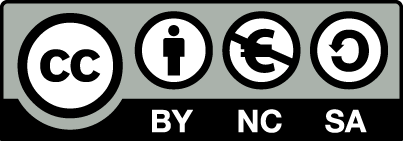 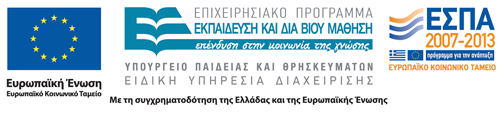 Σημειώματα
Σημείωμα Αναφοράς
Copyright Τεχνολογικό Εκπαιδευτικό Ίδρυμα Αθήνας, Γεώργιος Πιερράκος 2015. Γεώργιος Πιερράκος. «Ανάλυση Συστημάτων Μακροχρόνιας Φροντίδας (Θ). Ενότητα 09: Η Μακροχρόνια Φροντίδα Υγείας στην Ελλάδα: Το θεσμικό πλαίσιο». Έκδοση: 1.0. Αθήνα 2015. Διαθέσιμο από τη δικτυακή διεύθυνση: ocp.teiath.gr.
Σημείωμα Αδειοδότησης
Το παρόν υλικό διατίθεται με τους όρους της άδειας χρήσης Creative Commons Αναφορά, Μη Εμπορική Χρήση Παρόμοια Διανομή 4.0 [1] ή μεταγενέστερη, Διεθνής Έκδοση.   Εξαιρούνται τα αυτοτελή έργα τρίτων π.χ. φωτογραφίες, διαγράμματα κ.λ.π., τα οποία εμπεριέχονται σε αυτό. Οι όροι χρήσης των έργων τρίτων επεξηγούνται στη διαφάνεια  «Επεξήγηση όρων χρήσης έργων τρίτων». 
Τα έργα για τα οποία έχει ζητηθεί άδεια  αναφέρονται στο «Σημείωμα  Χρήσης Έργων Τρίτων».
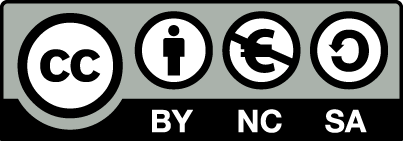 [1] http://creativecommons.org/licenses/by-nc-sa/4.0/ 
Ως Μη Εμπορική ορίζεται η χρήση:
που δεν περιλαμβάνει άμεσο ή έμμεσο οικονομικό όφελος από την χρήση του έργου, για το διανομέα του έργου και αδειοδόχο
που δεν περιλαμβάνει οικονομική συναλλαγή ως προϋπόθεση για τη χρήση ή πρόσβαση στο έργο
που δεν προσπορίζει στο διανομέα του έργου και αδειοδόχο έμμεσο οικονομικό όφελος (π.χ. διαφημίσεις) από την προβολή του έργου σε διαδικτυακό τόπο
Ο δικαιούχος μπορεί να παρέχει στον αδειοδόχο ξεχωριστή άδεια να χρησιμοποιεί το έργο για εμπορική χρήση, εφόσον αυτό του ζητηθεί.
Επεξήγηση όρων χρήσης έργων τρίτων
Δεν επιτρέπεται η επαναχρησιμοποίηση του έργου, παρά μόνο εάν ζητηθεί εκ νέου άδεια από το δημιουργό.
©
διαθέσιμο με άδεια CC-BY
Επιτρέπεται η επαναχρησιμοποίηση του έργου και η δημιουργία παραγώγων αυτού με απλή αναφορά του δημιουργού.
διαθέσιμο με άδεια CC-BY-SA
Επιτρέπεται η επαναχρησιμοποίηση του έργου με αναφορά του δημιουργού, και διάθεση του έργου ή του παράγωγου αυτού με την ίδια άδεια.
διαθέσιμο με άδεια CC-BY-ND
Επιτρέπεται η επαναχρησιμοποίηση του έργου με αναφορά του δημιουργού. 
Δεν επιτρέπεται η δημιουργία παραγώγων του έργου.
διαθέσιμο με άδεια CC-BY-NC
Επιτρέπεται η επαναχρησιμοποίηση του έργου με αναφορά του δημιουργού. 
Δεν επιτρέπεται η εμπορική χρήση του έργου.
Επιτρέπεται η επαναχρησιμοποίηση του έργου με αναφορά του δημιουργού
και διάθεση του έργου ή του παράγωγου αυτού με την ίδια άδεια.
Δεν επιτρέπεται η εμπορική χρήση του έργου.
διαθέσιμο με άδεια CC-BY-NC-SA
διαθέσιμο με άδεια CC-BY-NC-ND
Επιτρέπεται η επαναχρησιμοποίηση του έργου με αναφορά του δημιουργού.
Δεν επιτρέπεται η εμπορική χρήση του έργου και η δημιουργία παραγώγων του.
διαθέσιμο με άδεια 
CC0 Public Domain
Επιτρέπεται η επαναχρησιμοποίηση του έργου, η δημιουργία παραγώγων αυτού και η εμπορική του χρήση, χωρίς αναφορά του δημιουργού.
Επιτρέπεται η επαναχρησιμοποίηση του έργου, η δημιουργία παραγώγων αυτού και η εμπορική του χρήση, χωρίς αναφορά του δημιουργού.
διαθέσιμο ως κοινό κτήμα
χωρίς σήμανση
Συνήθως δεν επιτρέπεται η επαναχρησιμοποίηση του έργου.
Διατήρηση Σημειωμάτων
Οποιαδήποτε αναπαραγωγή ή διασκευή του υλικού θα πρέπει να συμπεριλαμβάνει:
το Σημείωμα Αναφοράς
το Σημείωμα Αδειοδότησης
τη δήλωση Διατήρησης Σημειωμάτων
το Σημείωμα Χρήσης Έργων Τρίτων (εφόσον υπάρχει)
μαζί με τους συνοδευόμενους υπερσυνδέσμους.